Semantisatieverhaal B:
Ik heb een klein neefje van 6 jaar. Hij houdt van klimmen en wil graag op de sport klimmen. Vooralsnog, voorlopig moet hij nog wachten. Tot hij 7 jaar is. Pas als je 7 jaar bent, kom je in aanmerking, ben je geschikt. Deze regel is er omdat je 1 meter 25 lang moet zijn. Want dan kun je bij alle klimgrepen. 1 meter 25 wordt hij op termijn, in de toekomst wel, maar nu moet hij nog even wachten. Zijn huidige lengte, zijn lengte nu, is 1 meter 15. 
Mijn neefje woont in Groningen en in Groningen is een gave klimhal. Ze hebben daar buiten ook een enorme klimtoren van 37 meter gecreëerd, gemaakt. Daar wil mijn neefje ook wel graag op. Ik denk dat dat nog wel heel lang duurt voordat hij dat kan en mag. Je moet dan onafhankelijk van een instructeur, dus zelfstandig kunnen klimmen. Nou, dat duurt nog wel even. 
Wist je dat je ook kunt overnachten bovenop die klimtoren? De oppervlakte, de grootte is natuurlijk niet zo groot en een tent opzetten kan niet. Dus dat wordt in een slaapzak in de open lucht slapen, op 37 meter hoogte! Maar als het onweert, is overnachten op de toren niet toegestaan. Dat is gevaarlijk. Onweer kan de toren aantasten, beschadigen. En jou natuurlijk ook als je daar ligt te slapen.
Zou jij die toren op durven klimmen? Ik denk dat ik het halverwege opgeef, dat ik stop omdat ik er niet meer mee door kan gaan. Want ik heb een beetje hoogtevrees…
Zit er hier in de regio, in het gebied, eigenlijk ook een klimhal? Weet iemand dat?
B
[Speaker Notes: Woordenoverzicht
onafhankelijk: zelfstandig, vrij
de oppervlakte: de grootte (van een gebied)
op termijn: in de toekomst
de regio: het gebied, de streek
aantasten: beschadigen
vooralsnog: voorlopig
in aanmerking komen: geschikt zijn
opgeven: stoppen omdat je er niet meer mee door kunt gaan
creëren: maken, tot stand brengen
huidig: van deze tijd, nu]
Gerarda Das
Marjan ter Harmsel
Mandy Routledge
Francis Vrielink
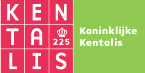 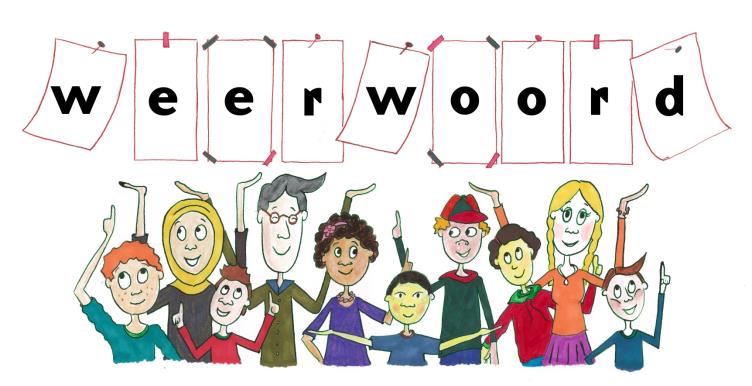 Week 46 – 14 november 2023
Niveau B
vooralsnog
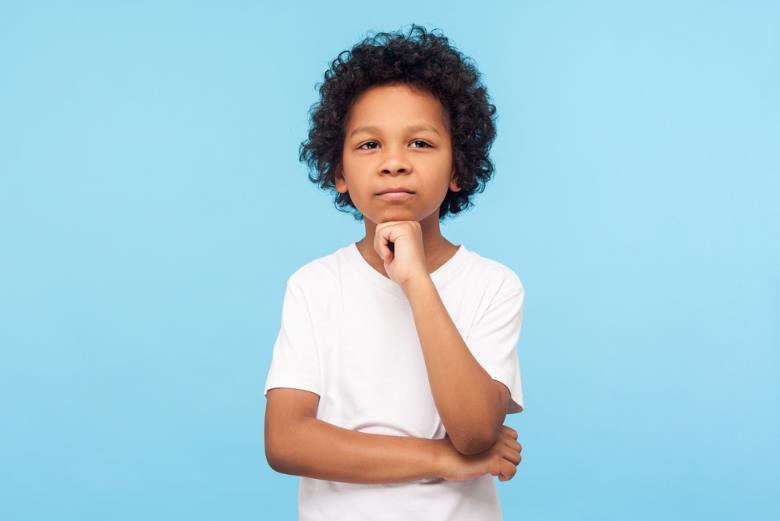 https://www.tubantia.nl/werk/hans-zandvliet-verdiende-miljoenen-aan-flippo-s-maar-raakte-alles-kwijt-aan-een-knikker~a873c7ce/
in aanmerking komen
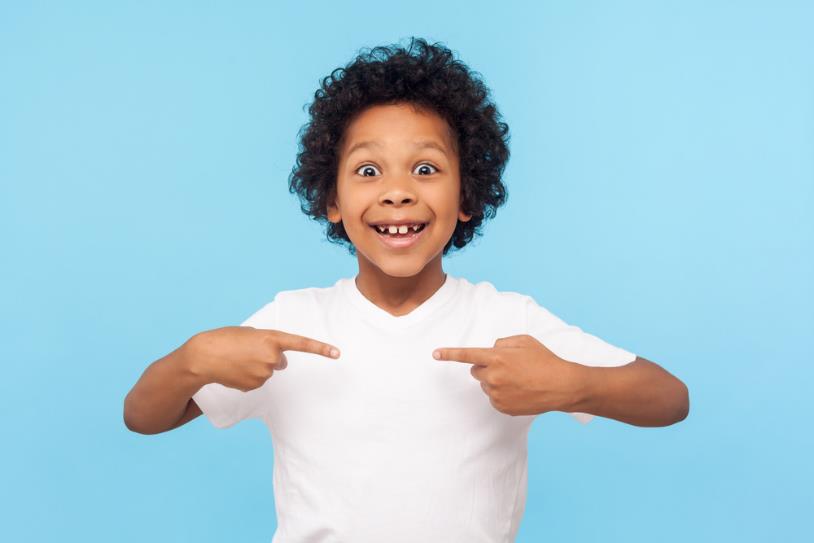 op termijn
nu………………………..…………………………………………………………………………………….volgend jaar
huidig
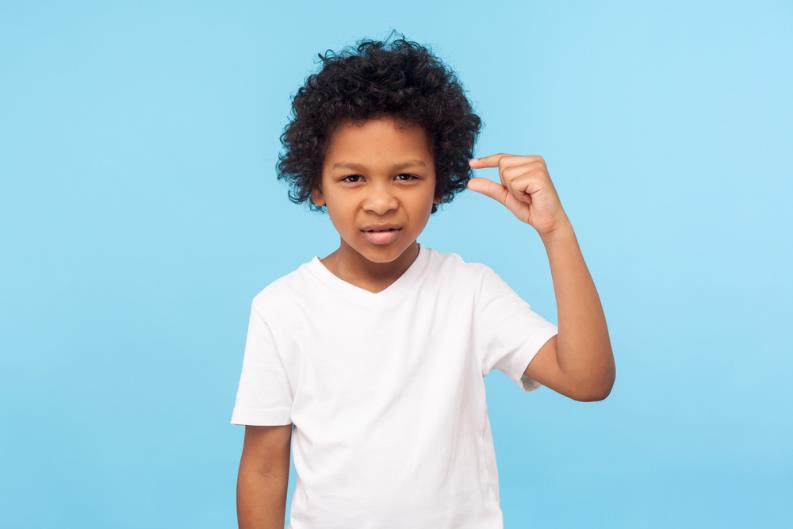 1 meter 15
creëren
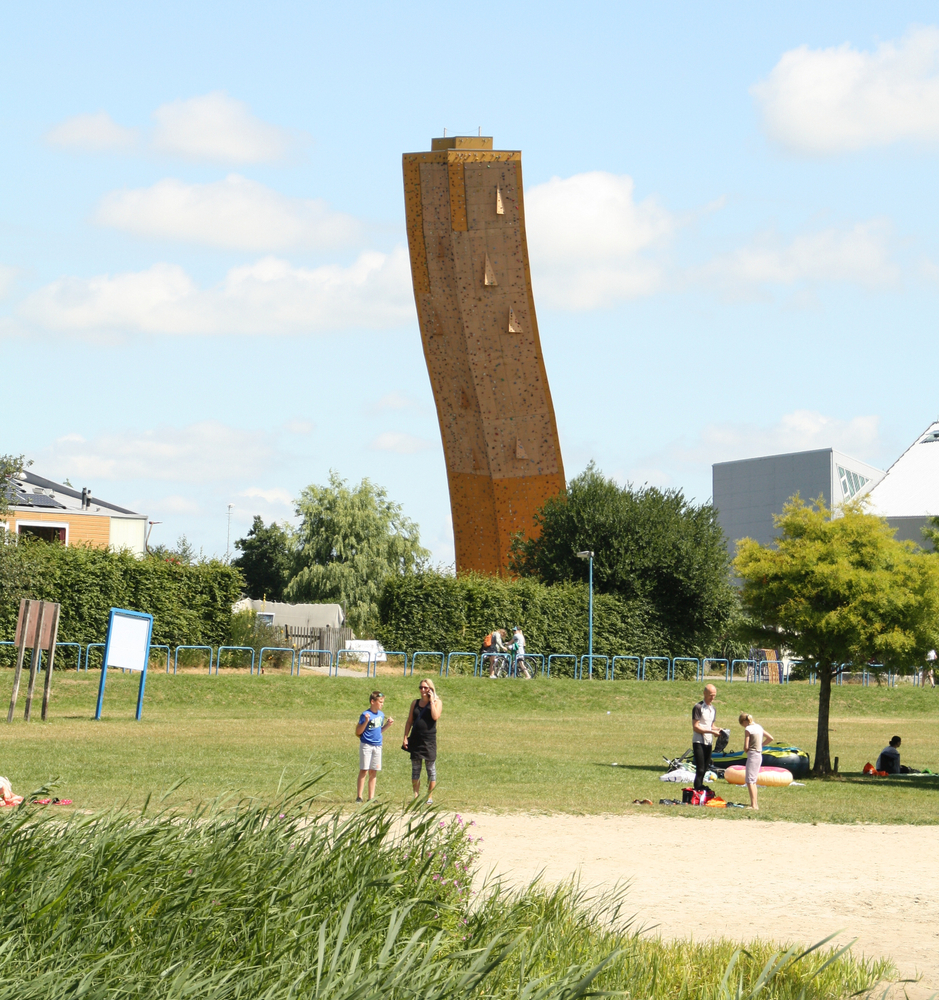 onafhankelijk
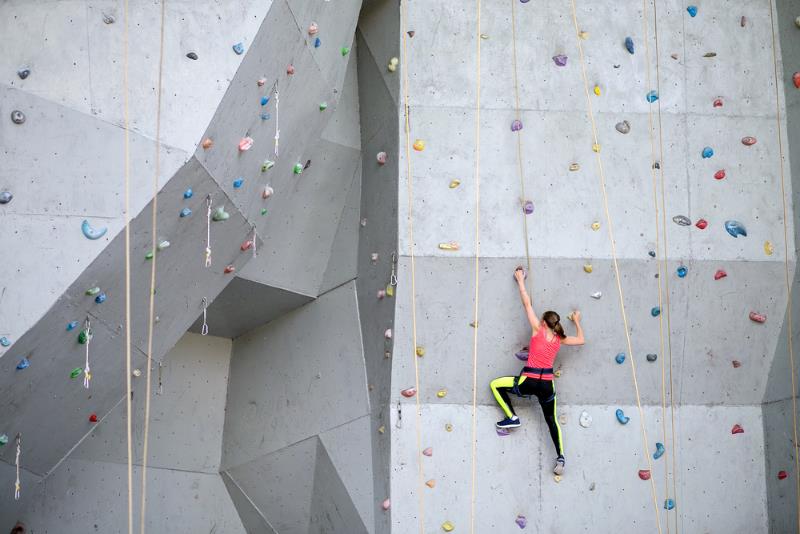 de oppervlakte
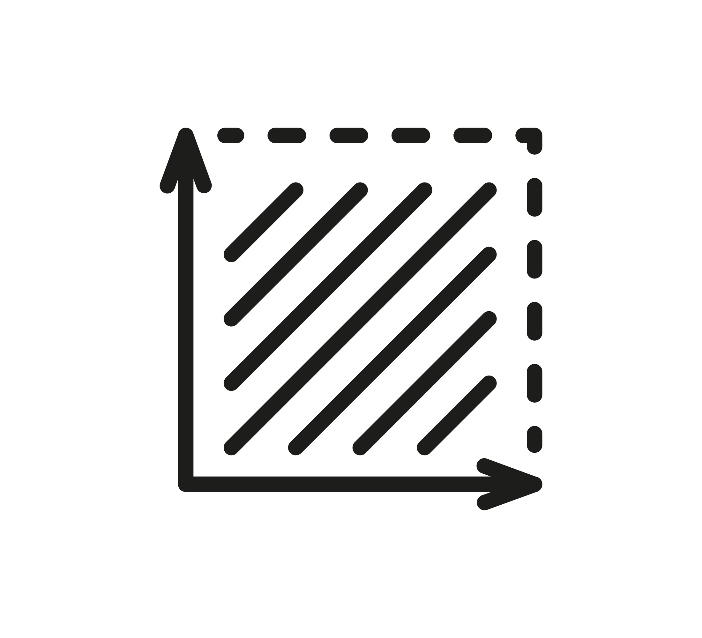 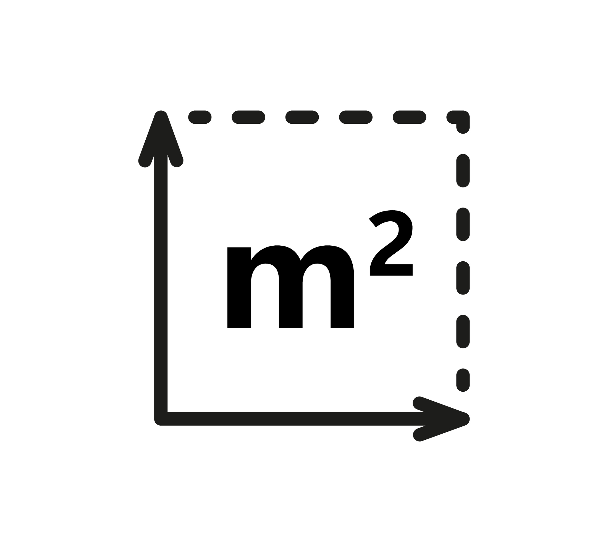 aantasten
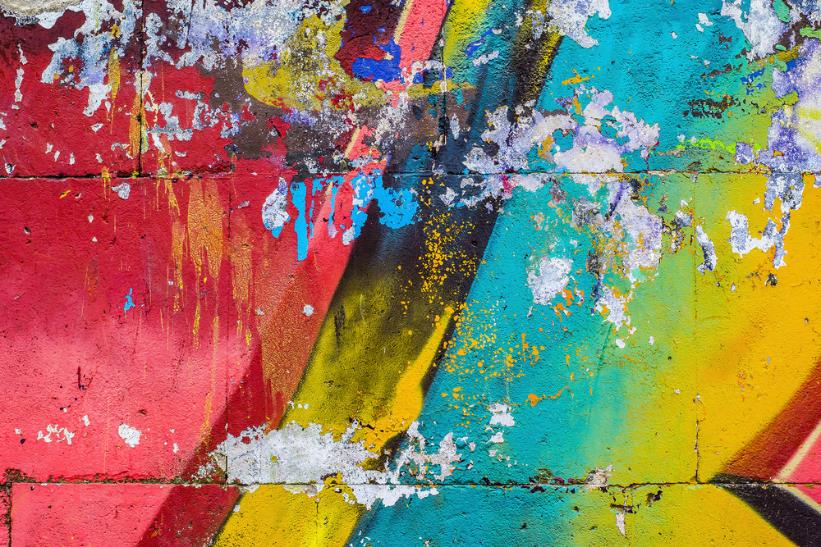 opgeven
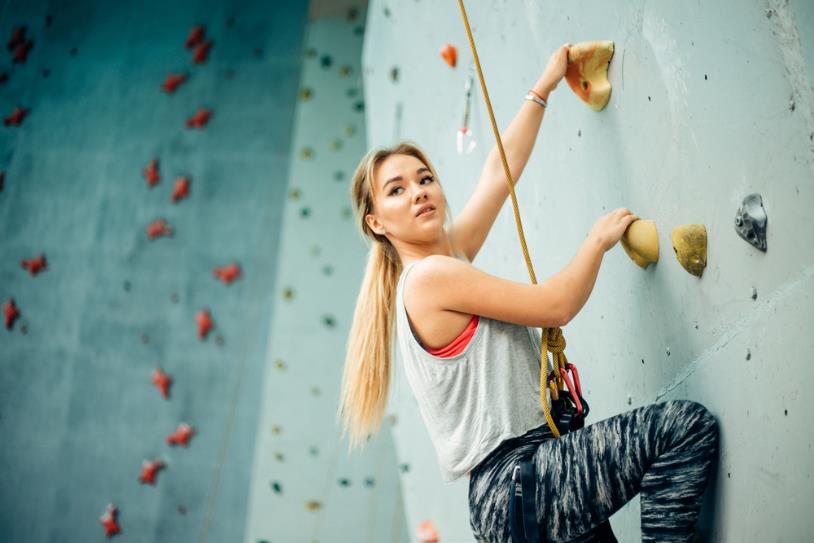 Ik durf niet verder
de regio
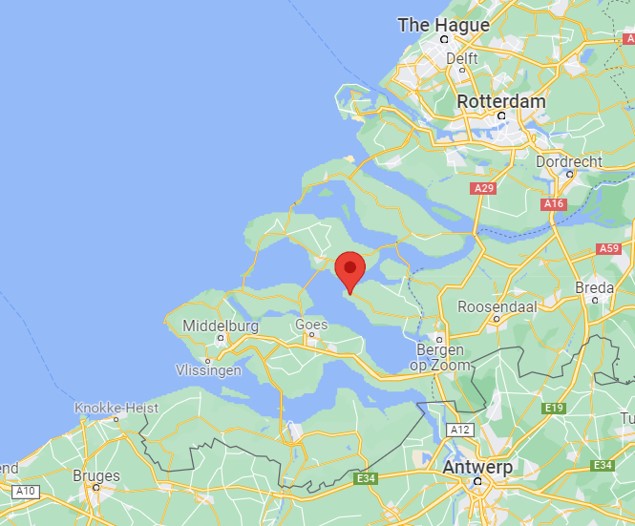 Op de woordmuur:
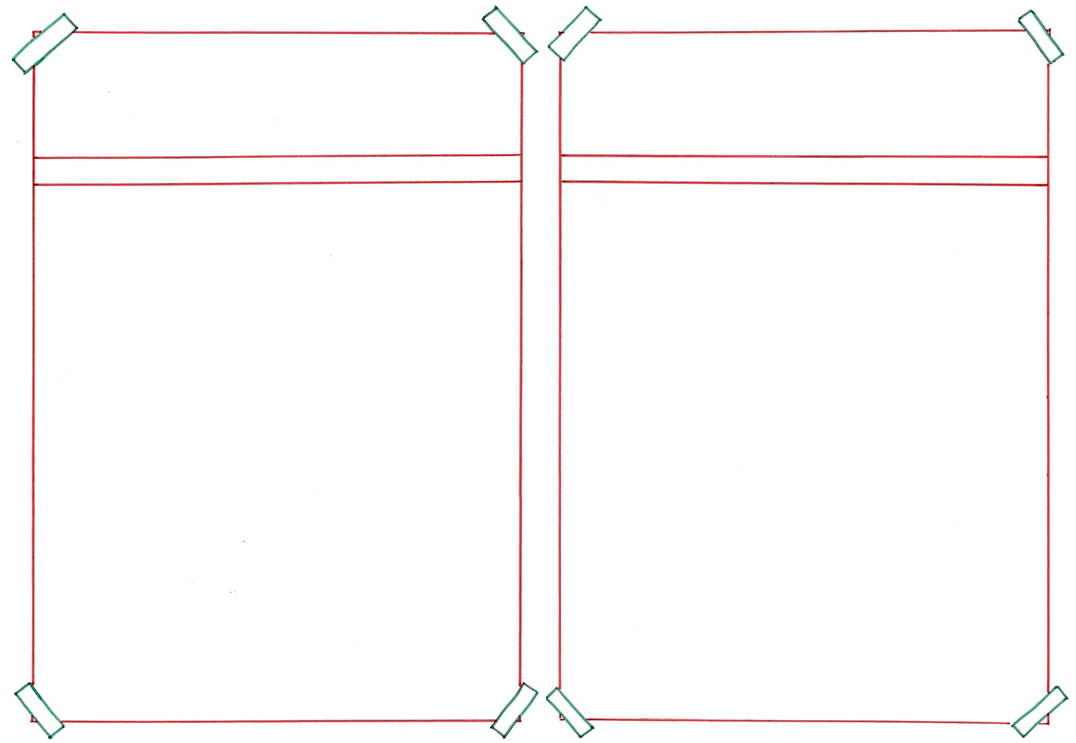 opgeven
doorzetten
= door blijven gaan
 
 
 
 
 
  


Dit meisje kan goed doorzetten ook al vindt ze het eng.
= stoppen omdat je er niet meer mee door kunt gaan

   

 
   
Ik denk dat ik wel snel zou opgeven.
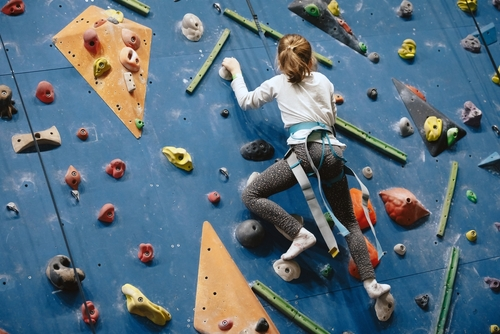 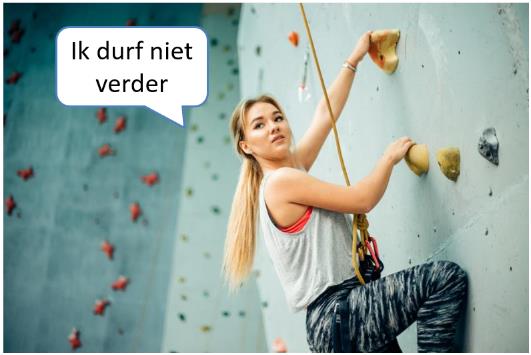 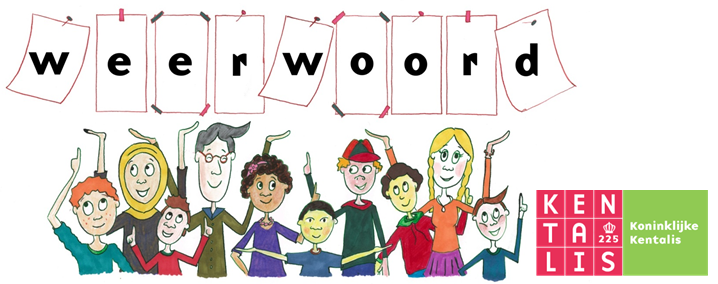 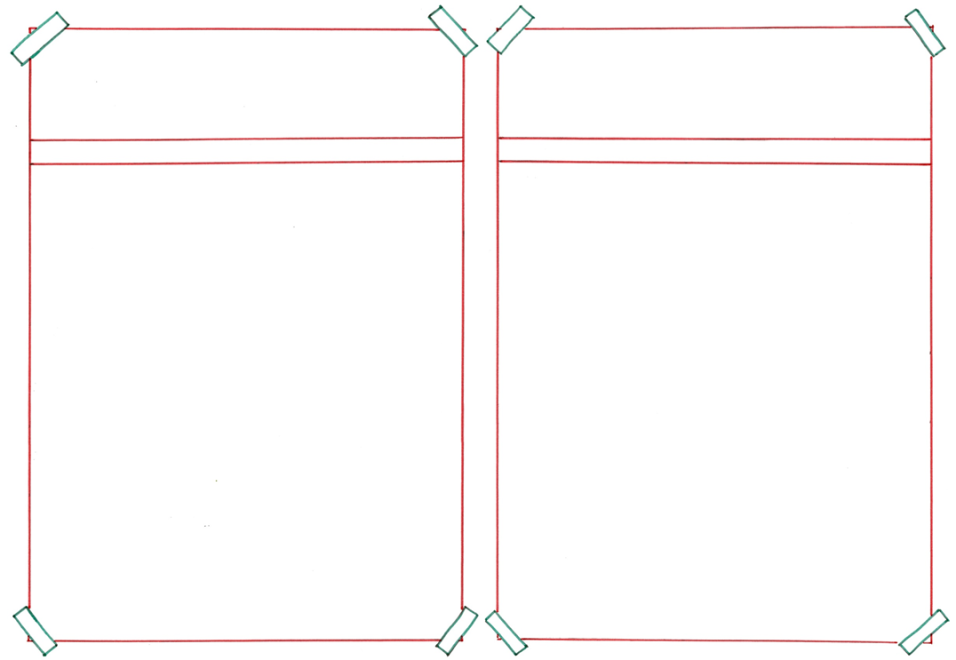 repareren
aantasten
= herstellen

 
  

  




De monteur probeert de klimtoren te repareren.
= beschadigen



 






Het onweer kan de toren aantasten.
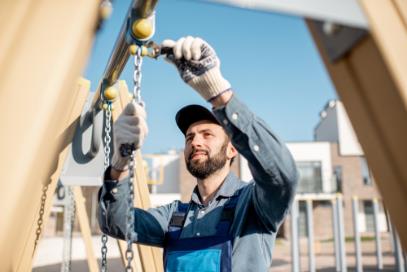 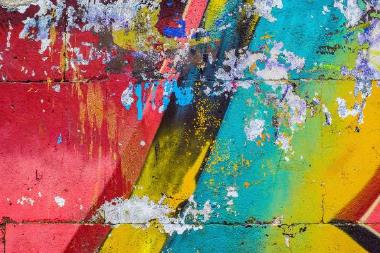 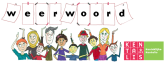 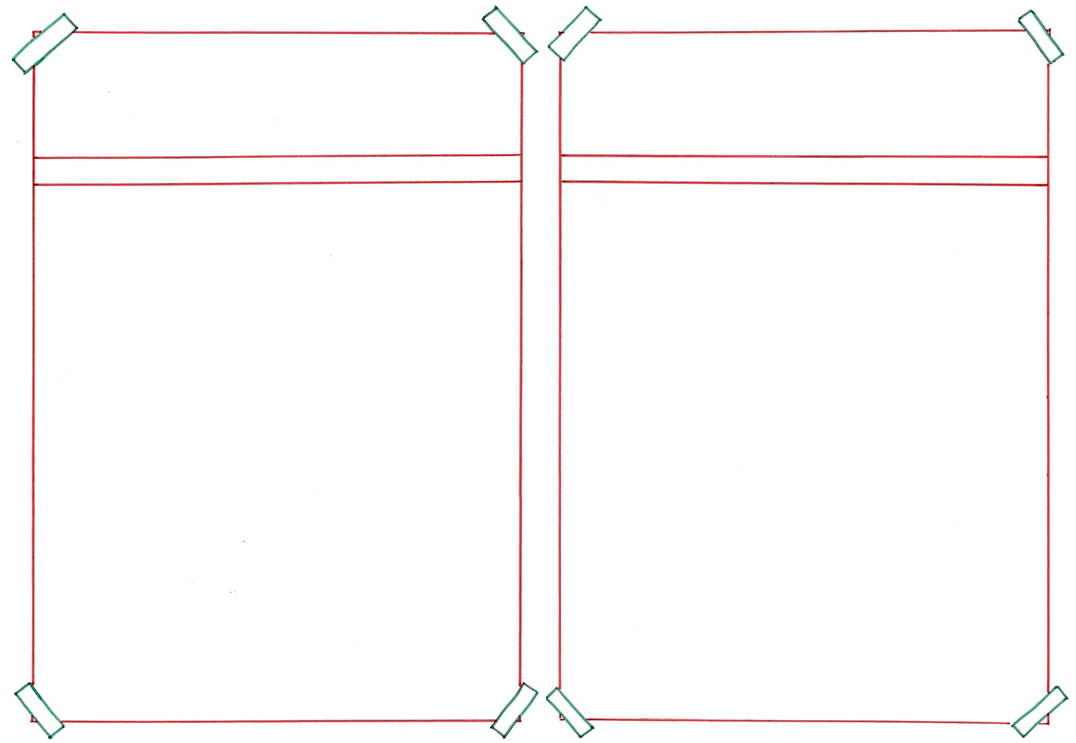 in aanmerking
uitgesloten
worden
komen
= wat buiten een bepaalde groep valt
 
 
  
 
  


Mijn neefje wordt nu nog uitgesloten van klimles, omdat hij te klein is.
= geschikt zijn

  
 
 

 
Volgend jaar komt mijn neefje in aanmerking voor klimles.
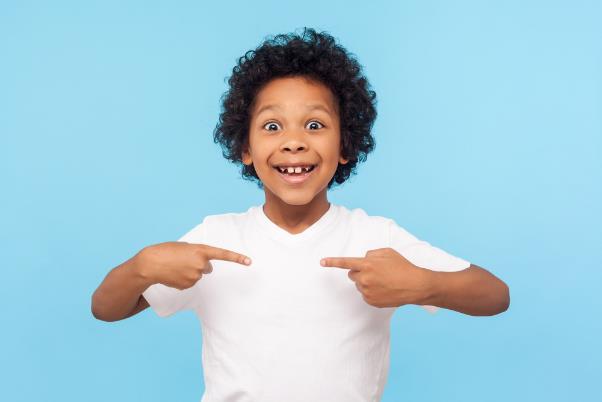 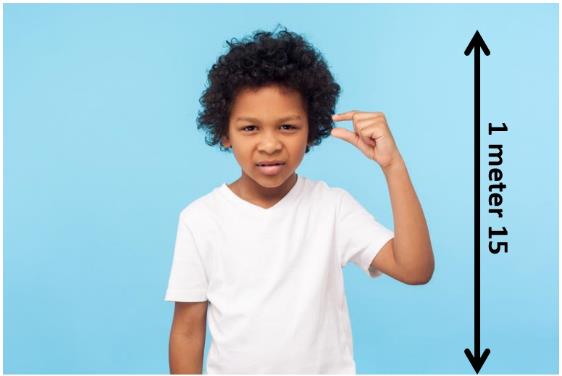 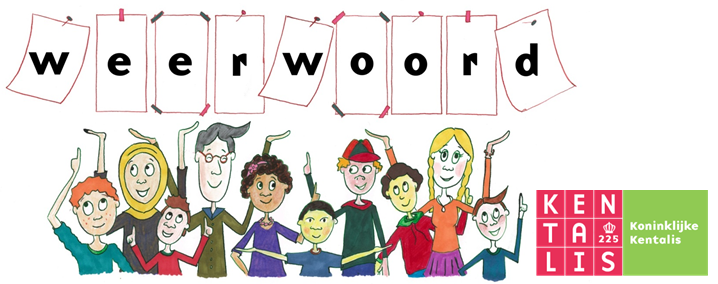 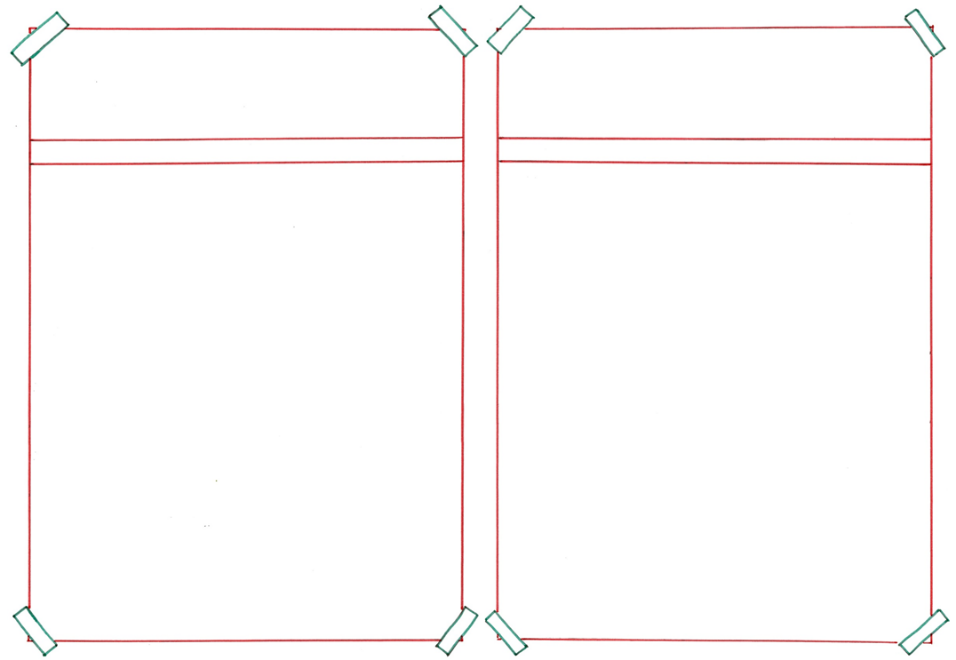 huidig
op termijn
= in de toekomst


 
 
 
 
  

Op termijn zal hij lang genoeg zijn om te mogen klimmen.
= van deze tijd, nu  
 
 

 
   



Zijn huidige lengte is 1 meter 15.
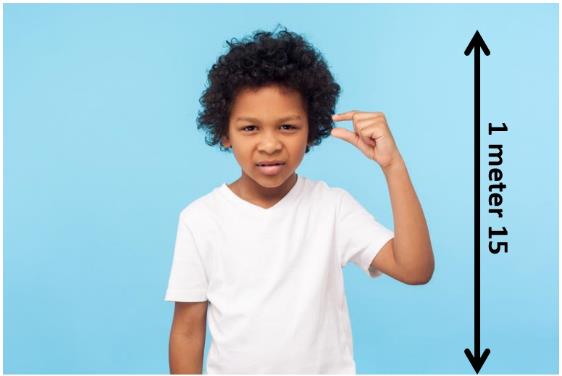 nu………………………………………….volgend jaar
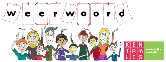 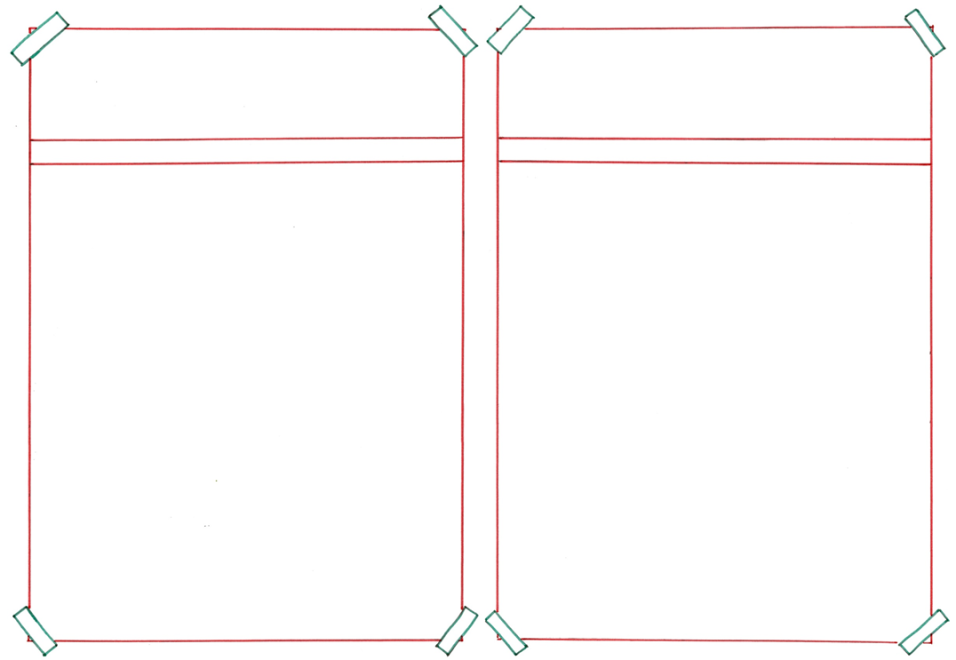 afhankelijk
onafhankelijk
= zelfstandig, vrij
 
  




 Om de toren van 37 meter op te mogen, moet je onafhankelijk kunnen klimmen.
= hulp nodig hebben van












In het begin ben je nog afhankelijk van een volwassene.
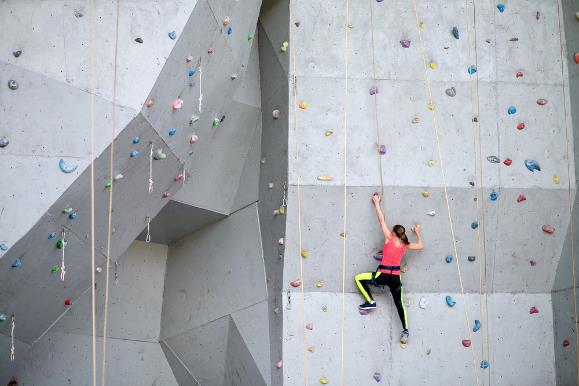 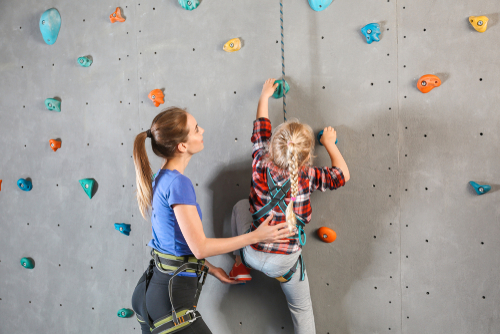 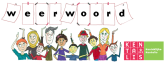 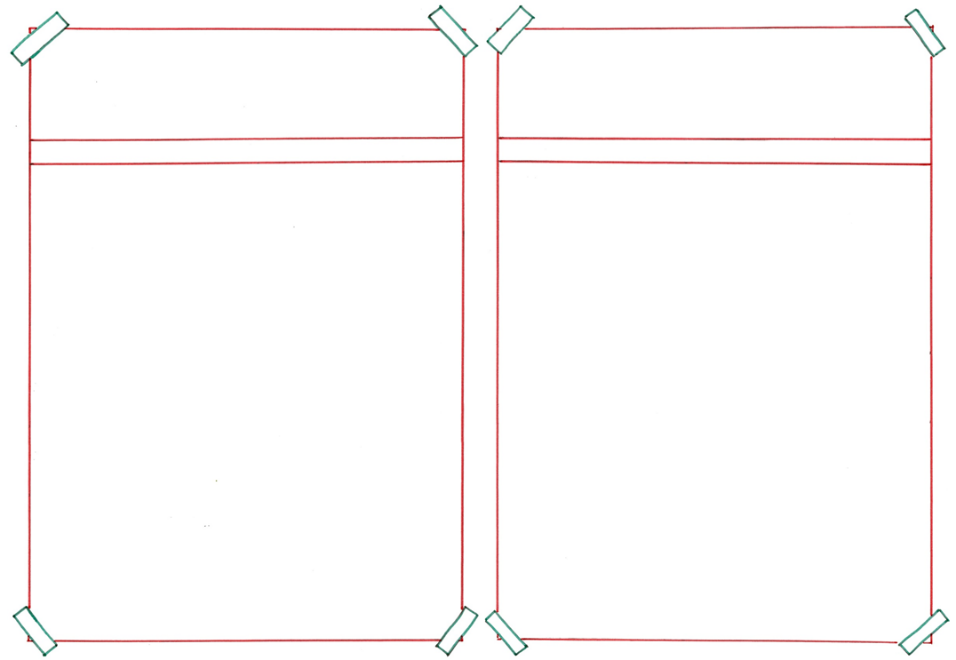 vooralsnog
op termijn
=  in de toekomst

 
  







Op termijn zal hij lang genoeg zijn om te beginnen met klimles.
= voorlopig
 
 






Vooralsnog moet mijn neefje nog even wachten.
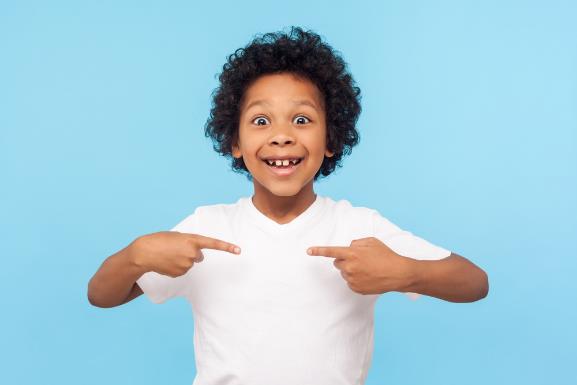 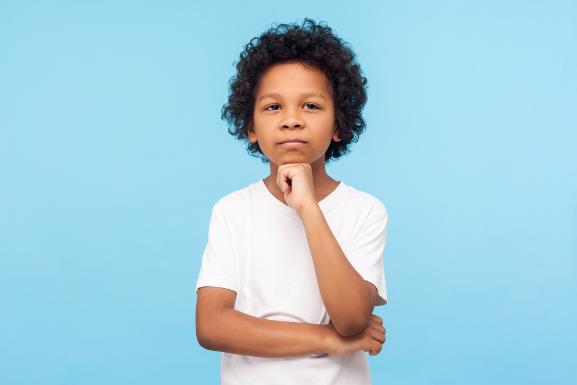 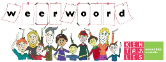 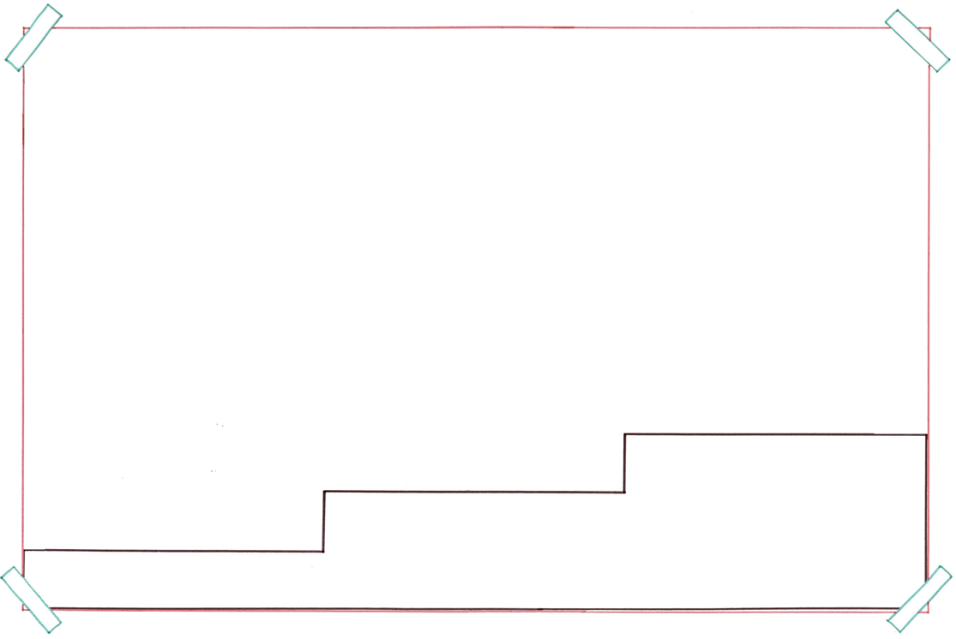 Is er hier in de regio ook een klimhal?
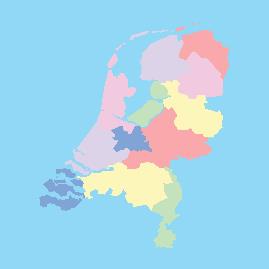 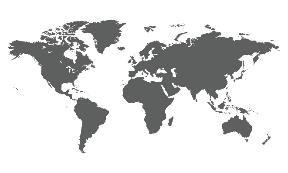 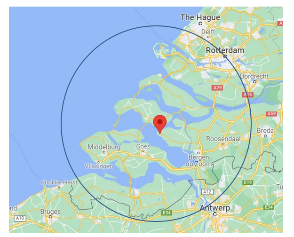 de wereld
het land
de regio
= het gebied, de streek
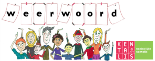 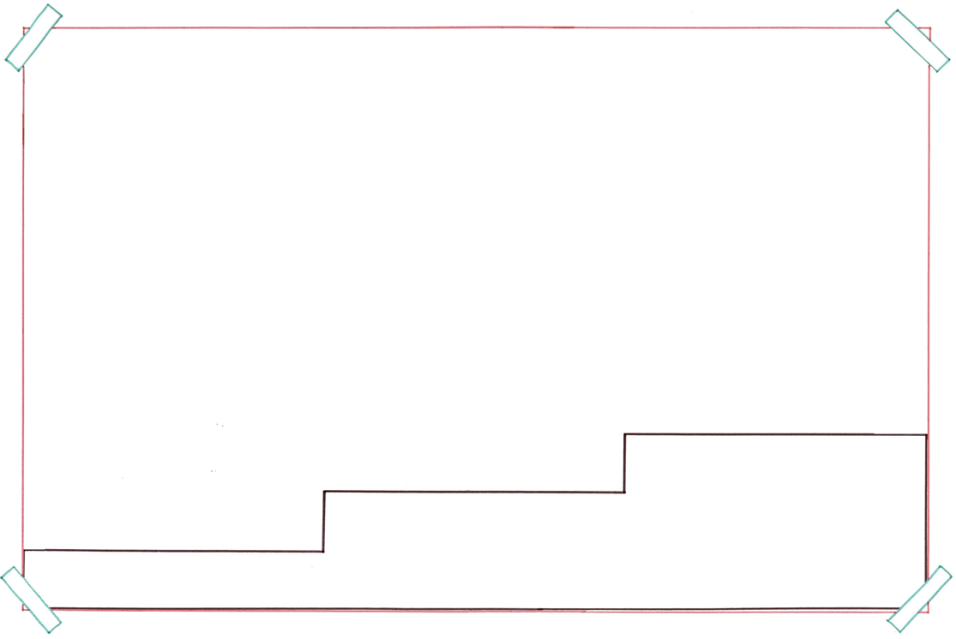 In Groningen hebben ze een klimtoren van 37 meter gecreëerd.
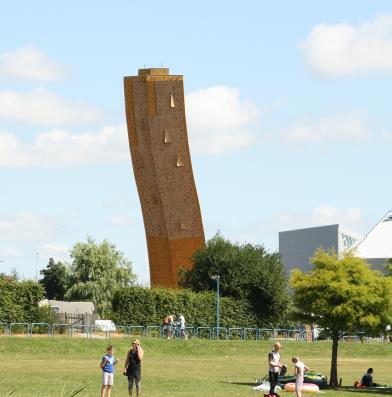 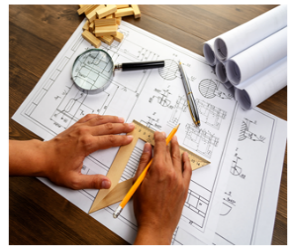 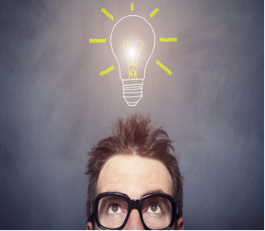 creëren
ontwerpen
= maken, tot stand brengen
bedenken
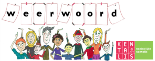 de oppervlakte= de grootte (van een gebied)









De oppervlakte van de bovenkant van de toren is niet zo groot.
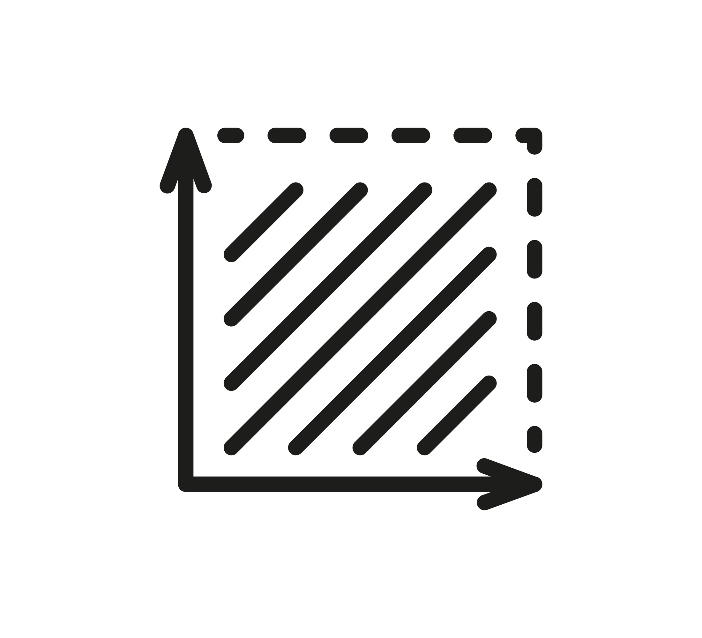 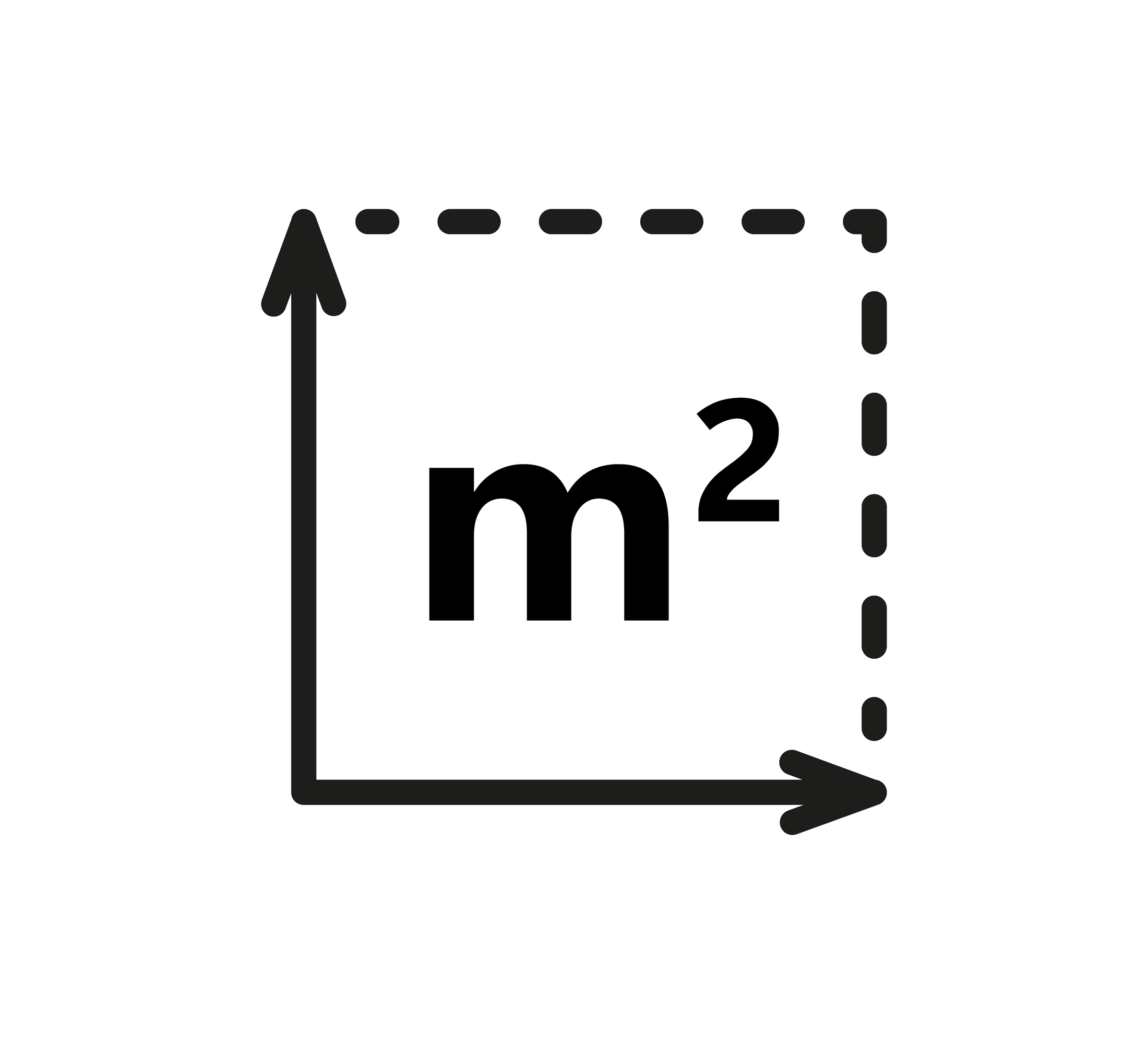 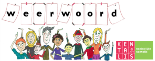